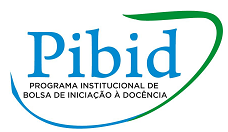 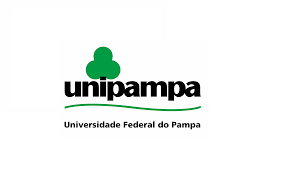 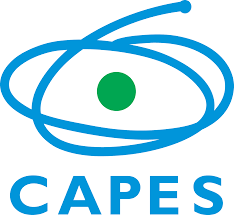 HIV-AIDS
Autora: Letícia A.Vivian
* Introdução* Objetivo* Justificativa* Conclusão* Referências
INTRODUÇÃO
Um assunto complexo como HIV-AIDS pode gerar nos docentes e futuros docentes uma dúvida de como abordar esse tema em sala de aula, já que apesar de no mundo adulto e a maioria das pessoas já terem ouvido falar sobre a AIDS, nem todas elas entendem por exemplo a diferença entre a AIDS e o vírus HIV. A sigla AIDS é proveniente do inglês e em tradução livre significa Síndrome da Imunodeficiência Adquirida. Ou seja, ela é a doença. Ou seja, ela é a doença. Tal doença possui um vírus causador, o chamado HIV (Vírus da Imunodeficiência Humana).
Esse é um tema de saúde pública muito importante, porém existe certo receio ao debater temas relacionados à ele e ao sexo, principalmente em sala de aula. No caso das crianças, por exemplo, é preciso que o docente aborde o tema de forma a sim, conscientizar o aluno, entretanto, utilizando uma abordagem de fácil compreensão.
OBJETIVO
Ensinar os educandos sobre os perigos do HIV-AIDS, falar sobre o coquetel que cada pessoa infectada com o vírus tem que tomar, mostrar também como é feita o preservativo masculino, quimicamente de onde surge o látex e como ele chega até  no produto final.
MÉTODOS
Serão abordados um vídeo de como e feito o preservativo masculino, fotos com explicações sobre o coquetel de remédios, será levado para dentro da sala de aula amostras de preservativos masculinos e femininos, também levar folhetos explicativos sobre o assunto mostrando as diferenças.
JUSTIFICATIVA
Conscientizar os educandos para a prevenção e para ter um maior conhecimento sobre o caso, como vive um portador do vírus e desmistificar sobre preconceitos que envolvem os indivíduos portadores do mesmo. Mostrar o tanto de remédios que um ser humano tem que tomar, para alerta-los dos riscos da doença
CONCLUSÃO
Para a conclusão da oficina será feita umas perguntas sobre o assunto para saber e poder ver o que os educandos conseguiram aprender com o mesmo.
Referências:AIDS: Como abordar o tema em sala de aula? Disponível em: https://demonstre.com/aids-como-abordar-o-tema-em-sala-de-aula"Aids: etiologia, clínica, diagnóstico e tratamento" Unidade de Assistência disponível em: http://bvsms.saude.gov.br/bvs/publicacoes/Aids_etiologia_clinica_diagnostico_tratamento.pdfAdesão ao Tratamento Antirretroviral de Pessoas com HIV/AIDS disponível em
https://www.unileste.edu.br/enfermagemintegrada/artigo/v6_2/03-adesao-ao-tratamento-antirretroviral-de-pessoas-com-hiv.pdf